Connected 4 Health
Psychoterapie - případová studie 1
Číslo projektu: 2021-1-RO01- KA220-HED-38B739A3
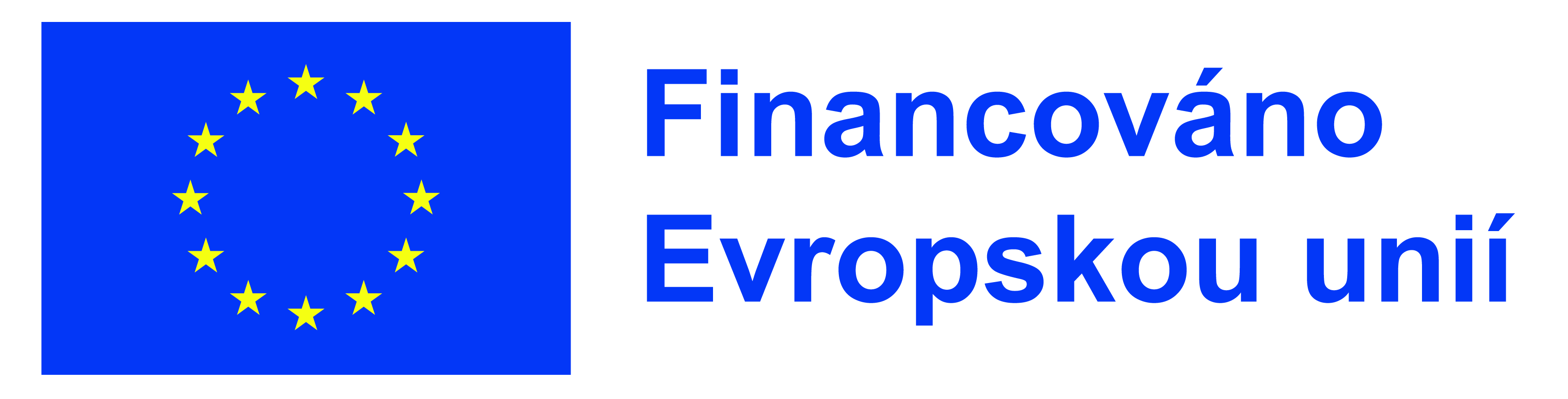 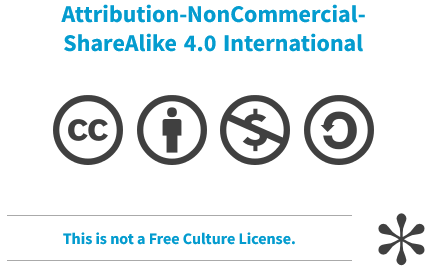 Podpora Evropské komise při přípravě této prezentace nepředstavuje podporu jejího obsahu, který vyjadřuje pouze názory autorů, a Komise nenese odpovědnost za případné využití informací v ní obsažených.
2
Psychoterapie - případová studie 1
Zde je vyprávění Marie, která se nedávno léčila s poruchou příjmu potravy. Přečtěte si text a poté odpovězte na otázky na následujícím snímku.
3
Psychoterapie - případová studie 1
Marii je 16 let. Žije s rodiči, má dva starší bratry (23 a 25 let), oba jsou aktivní hokejisté. Ještě před třemi lety byla zdravou a aktivní dívkou. V pěti letech začala s atletickou přípravkou a později se začala věnovat plavání a běhu. Ve 13 letech se připojila k týmu sportovního aerobiku a brzy se posunula na soutěžní úroveň. Měla velmi přísný tréninkový režim a v posilovně trávila 3-4 hodiny denně, přičemž několik tréninků absolvovala i mimo svůj běžný rozvrh. Byla pracovitá a se svým týmem velmi úspěšná, vyhrála několik soutěží a národních mistrovství. Ve 16 letech krátce před významnou soutěží zkolabovala a byla převezena do nemocnice. Lékaři jejím rodičům sdělili, že Maria byla delší dobu vážně nemocná a trpěla PPP. Pro rodiče to bylo obrovské překvapení...
4
Psychoterapie - případová studie 1
Co myslíte, že se Marii stalo?
Jak to, že se sportovní, úspěšná mladá dívka zhroutí a musí být z ničeho nic hospitalizována?
Proč myslíte, že byli rodiče tak překvapeni?

Nyní si přečtěme, co se stalo během tří let.
5
Psychoterapie - případová studie 1
Protože se Maria přidala k aerobikovému týmu, přišla mezi starší, zkušenější dívky, a chtěla je výkonostně dohnat. Její odhodlání uspět úzce souviselo s jejím fyzickým vzhledem, výkonností a váhou. Začala postupně věnovat větší pozornost tomu, co jí, jakou má váhu a kolik kalorií spotřebuje. Krok za krokem přidávala běhání brzy ráno nebo pozdě večer. Do posilovny chodila rovnou ze školy. Víkendy trávila se svým týmem, který trénoval na soutěže. Občas byla unavená a podrážděná, ale myslela si, že to souvisí s hormonálními změnami. Měla nepravidelnou menstruaci, ale přičítala to náročnému tréninku. Příjem potravy omezila na naprosté minimum, o kterém si myslela, že neoslabí její výkon. Ve dnech před závody pila jenom kávu.
6
Psychoterapie - případová studie 1
Poté, co zkolabovala, prokázalo vyšetření vážné fyzické problémy. Přestože byla zdravá a poměrně svalnatá, laboratorní výsledky se značně vymykaly normě. Psychiatrické vyšetření odhalilo, že se její mysl soustředila na výkon a vzhled: bála se přibrat na váze, myslela si, že se cvičením udrží kondici, formu a vzhled, aby mohla zůstat v týmu. Věřila, že má nad svým tělem naprostou kontrolu. Každá kalorie navíc musela být kompenzována fyzickým cvičením. V týmu muselo být všechno perfektní a Maria se o to úzkostně snažila. Úspěch, kterého dosáhly, pro ni byl potvrzením, že dělá správnou věc. Chtěla splnit očekávání, která – jak se domnívala – její rodiče měli, a také dokázat starším bratrům, že je i ona je úspěšnou sportovkyní. Po hospitalizaci si uvědomila, že bude muset něco změnit, protože její kolaps byl velkým zklamáním pro tým i jejím osobním selháním.
7
Psychoterapie - případová studie 1
Jakou poruchou příjmu potravy Maria trpěla?
Byly přítomny nějaké varovné signály?
Jak je možné, že Maria před rodiči skrývala své problémy s jídlem?
Jakou roli v rozvoji poruchy příjmu potravy hrál její tým?
Na co by se podle Vás měla psychoterapie zaměřit? Jaký typ terapie by měl být použit? Jaké zkreslené názory jste identifikovali?
8
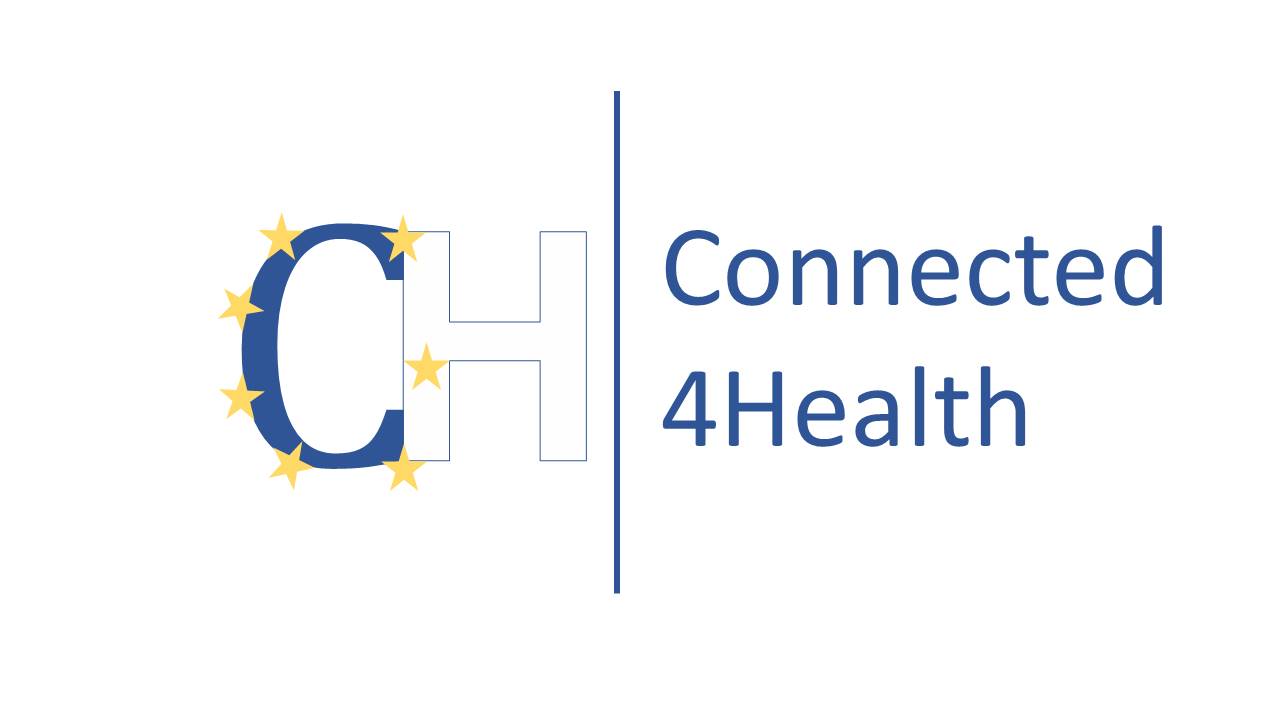 9